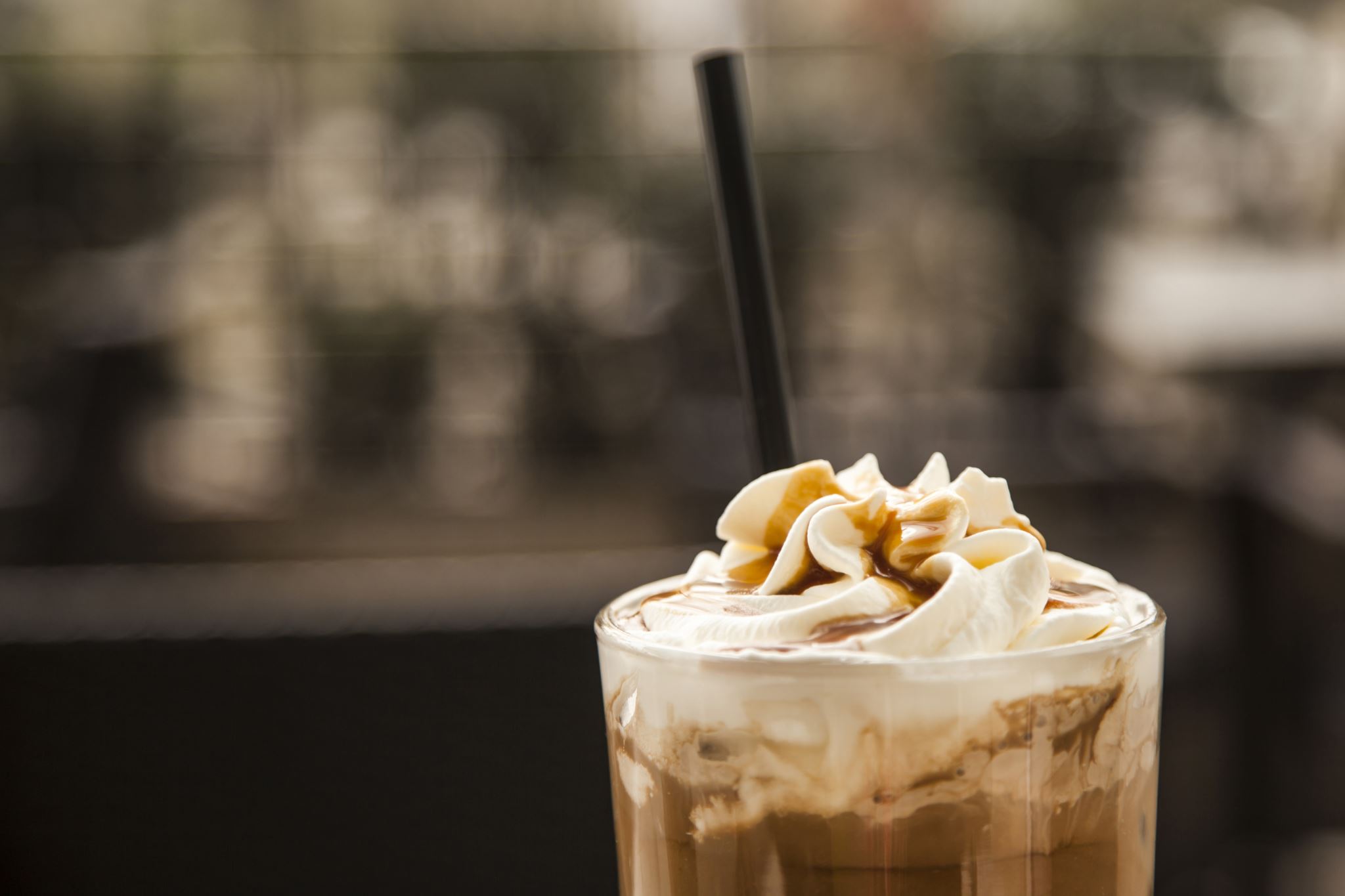 Altinn-kaffe
Hvordan bidra til et bedre Altinn 3?
4. november 2020
Lars Vegard Bachmann, produkteier
Live demo av…
Hvordan melde inn behov?
Hvordan registrere bugs man finner?
Hvordan bidra med kode/feilrettinger?
Hvordan bidra til prioriteringen av innhold?
Hvordan holde oversikt over saker tjenesteeier bryr seg om?
lvb@digdir.no
https://altinnstudio.slack.com
Spørsmål? Kommentarer? Er dere klare til å bidra?